Опыт организации кабинета диабетической стопы
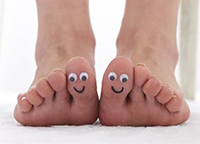 Подготовила:
Курская Ирина Евгеньевна 
старшая медицинская сестра 
эндокринологического отделения 
ГБУЗ СО ТГКБ №1
Динамика роста заболеваемости
сахарным диабетом в мире
Сахарный диабет в цифрах
По данным IDF Diabetes Atlas - 8th Edition   2017 года : в мире 424,9 млн человек болеют сахарным диабетом, по прогнозам к 2045 году это число составит 628,6 млн человек
из них с диабетической периферической нейропатией до 66% больных
глобальный средний показатель распространённости синдрома диабетической стопы - 6,4%
на людей с диабетическими язвами стопы здравоохранение затрачивает средств в 5 раз больше, чем без язв стопы.
ампутация у людей с диабетом происходит чаще в 10-20 раз по сравнению с пациентами, не страдающими диабетом
в развитых странах заболеваемость СДС среди людей с диабетом составляет  около 2%, приблизительно 1% больных диабетом имеют ампутацию нижних конечностей
каждые 30 секунд в мире происходит ампутация вследствие диабета
Осложнения сахарного диабета
Потеря зрения (ретинопатия)
Хроническая почечная недостаточность (нефропатия)
Сосудистые осложнения                  ( ангиопатия)
Неврологические осложнения (нейропатия)
Синдром диабетической стопы
Синдром диабетической стопы( СДС)
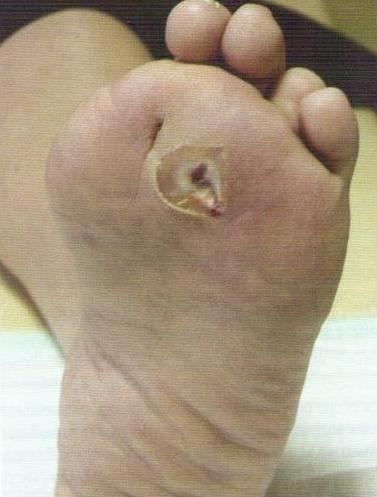 инфекция, язва и/или деструкция глубоких тканей, связанная с поражением нервной системы и/или снижением магистрального кровотока в артериях нижних конечностей у больных сахарным диабетом 

Международный консенсус по диабетической стопе 2011 г.
Патогенез развития СДС
Нейропатия:

Сенсорная дистальная полинейропатия - приводит к утрате тактильной, температурной и болевой чувствительности
      (травмы стопы)
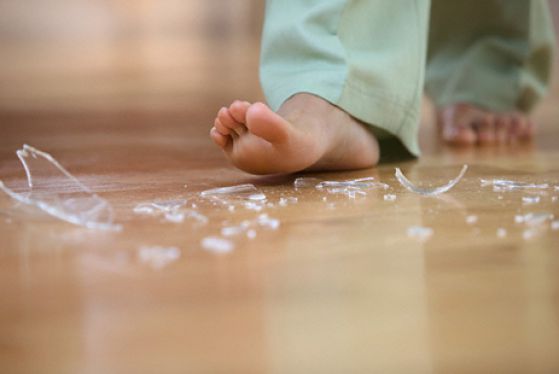 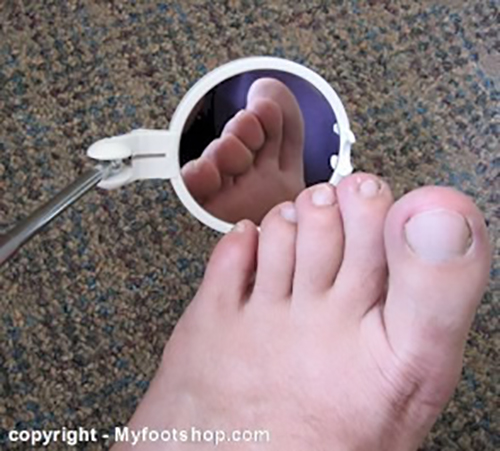 Патогенез развития СДС
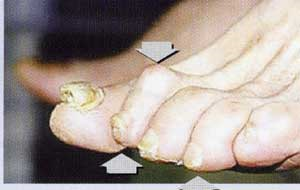 Нейропатия:
Моторная дистальная полинейропатия приводит к деформации пальцев.
 В этих зонах образуется гиперкератоз,  под ним происходит деструкция глубоких тканей, образование  гематомы , которая  быстро нагнаивается.
Патогенез развития СДС
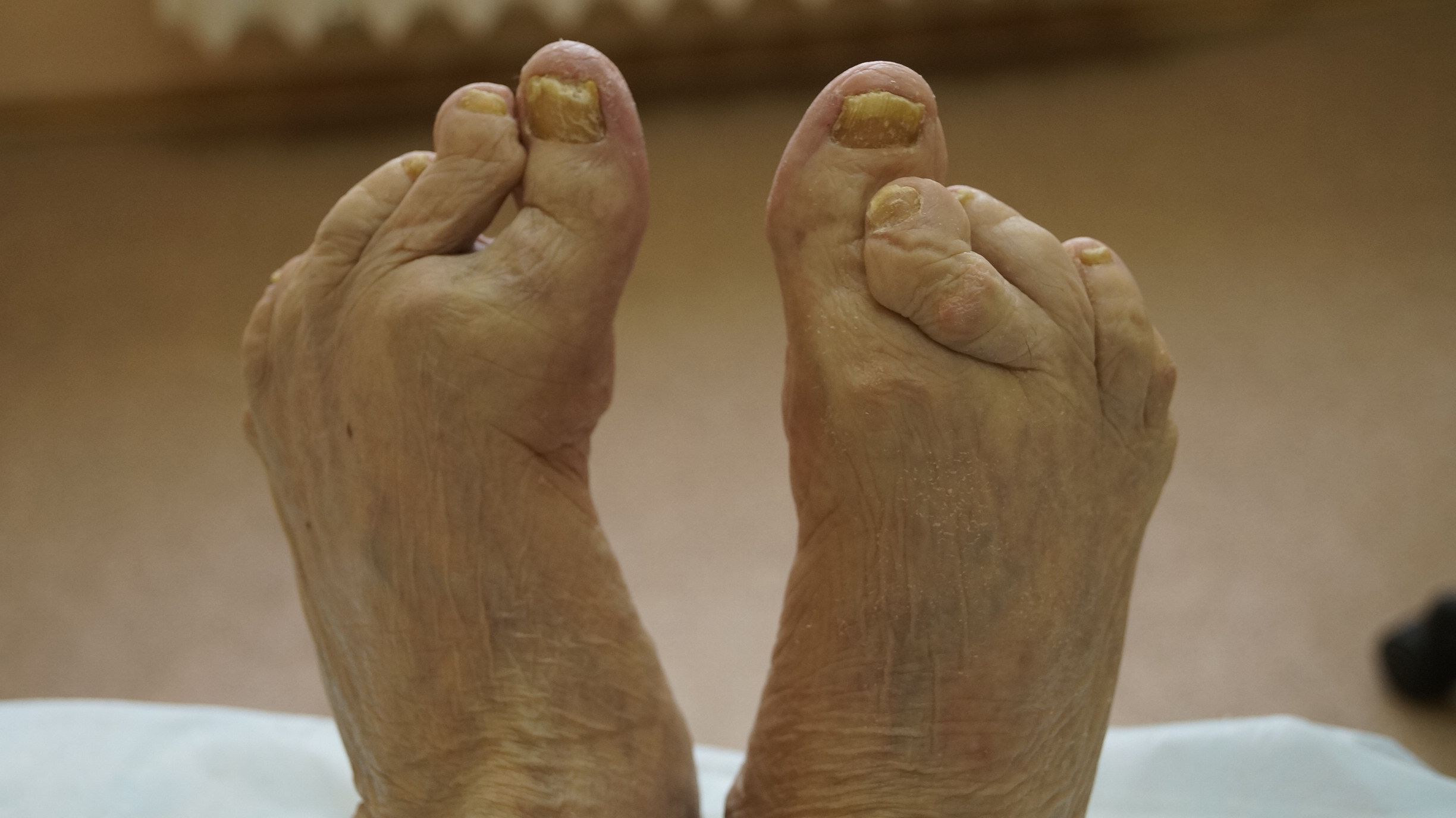 Нейропатия:
Сенсо- моторная полинейропатия служит причиной тяжелых деформаций стоп (ДОАП) с перегрузкой неподготовленных участков стопы. Результатом являются обширные трофические язвы, плохо заживающие без применения специальных методов разгрузки
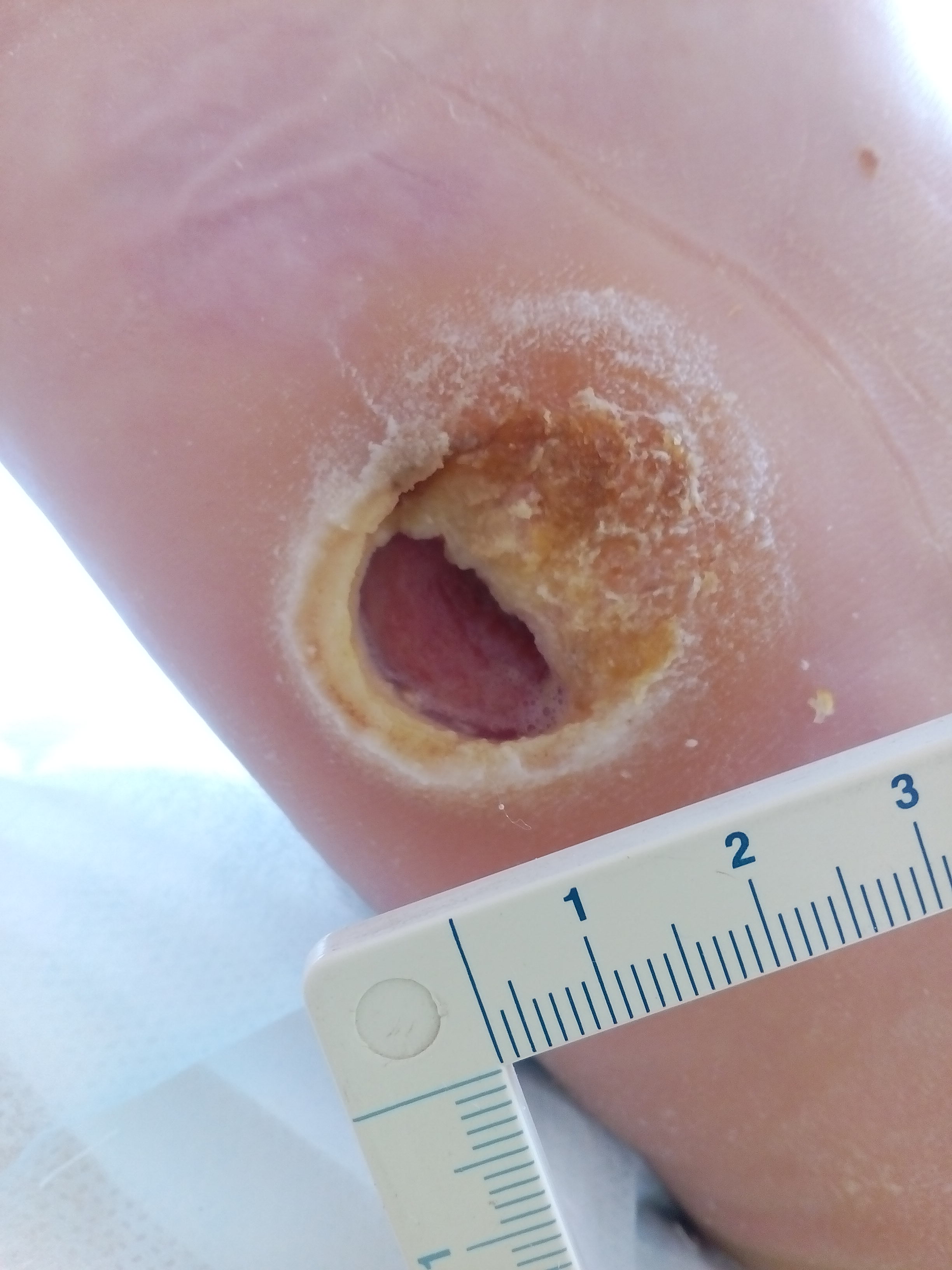 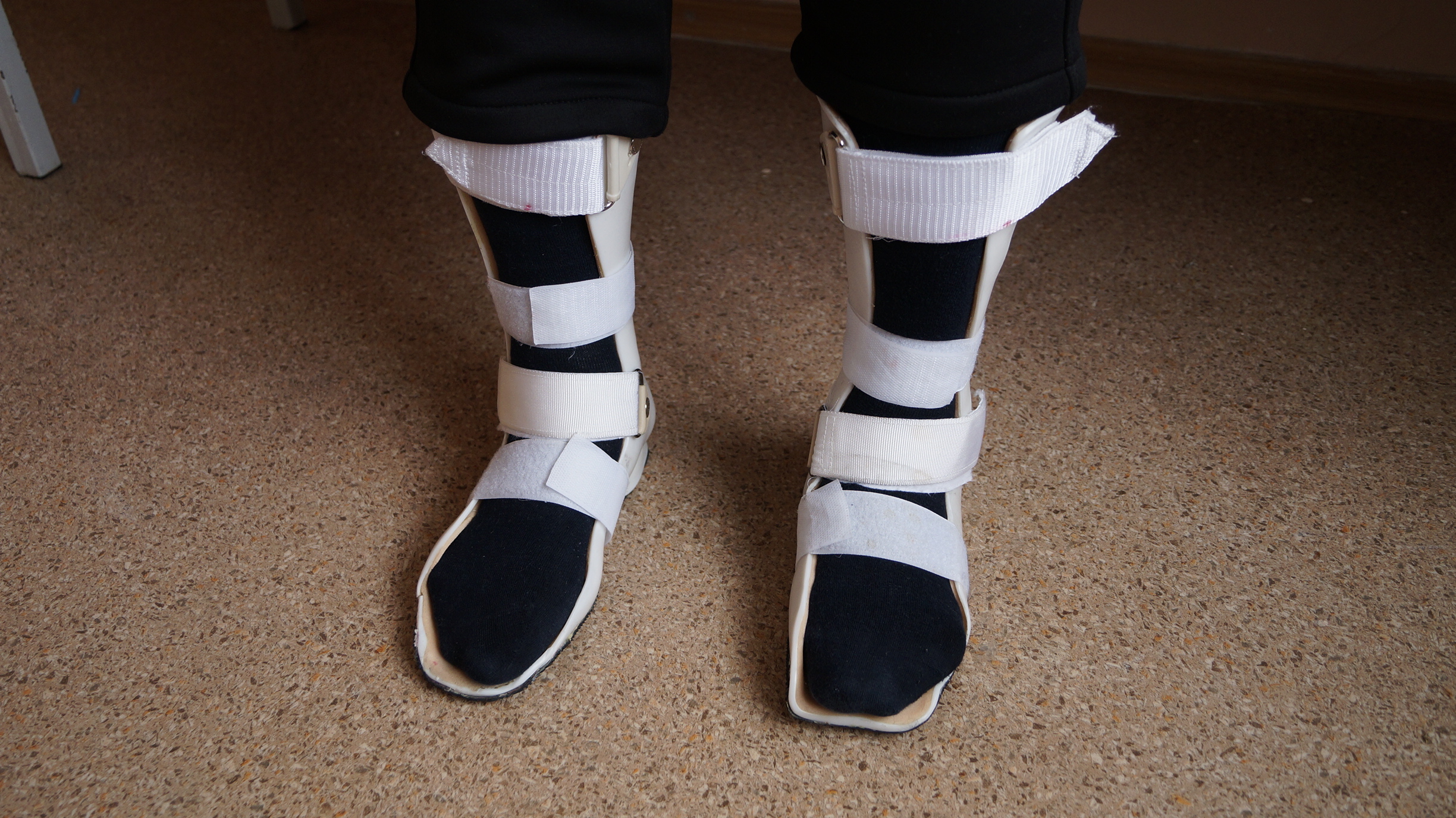 Патогенез развития СДС
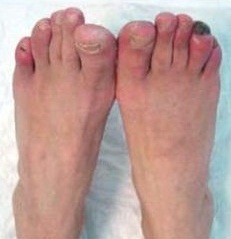 Ишемия :
Макроангиопатия способна вызвать некроз кожи и подкожных тканей без каких- либо механических повреждений.
Патогенез развития СДС
Инфекция
Легкая степень
       ( эритема менее 2см)
Инфекция средней тяжести  ( абсцесс, остеомиелит, гнойный артрит, фасцит)
Тяжелые инфекции 
      ( сепсис, гангрена)
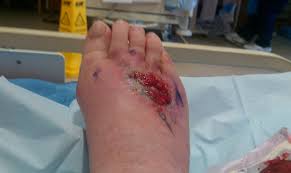 Многопрофильный подход в профилактике и лечении СДС
Подиатр
Эндокринолог
Дерматолог
Пациент
Гнойный хирург
Ангиохирург
Невролог
Ортопед и специалист
по обуви
Кабинет диабетической стопы
В состав кабинета входит диагностический кабинет, кабинет аппаратного педикюра
и перевязочная, оснащённые согласно 
Пр. МЗ РФ №267 от 16.07.2001г.
  « О развитии диабетологической помощи населению РФ»
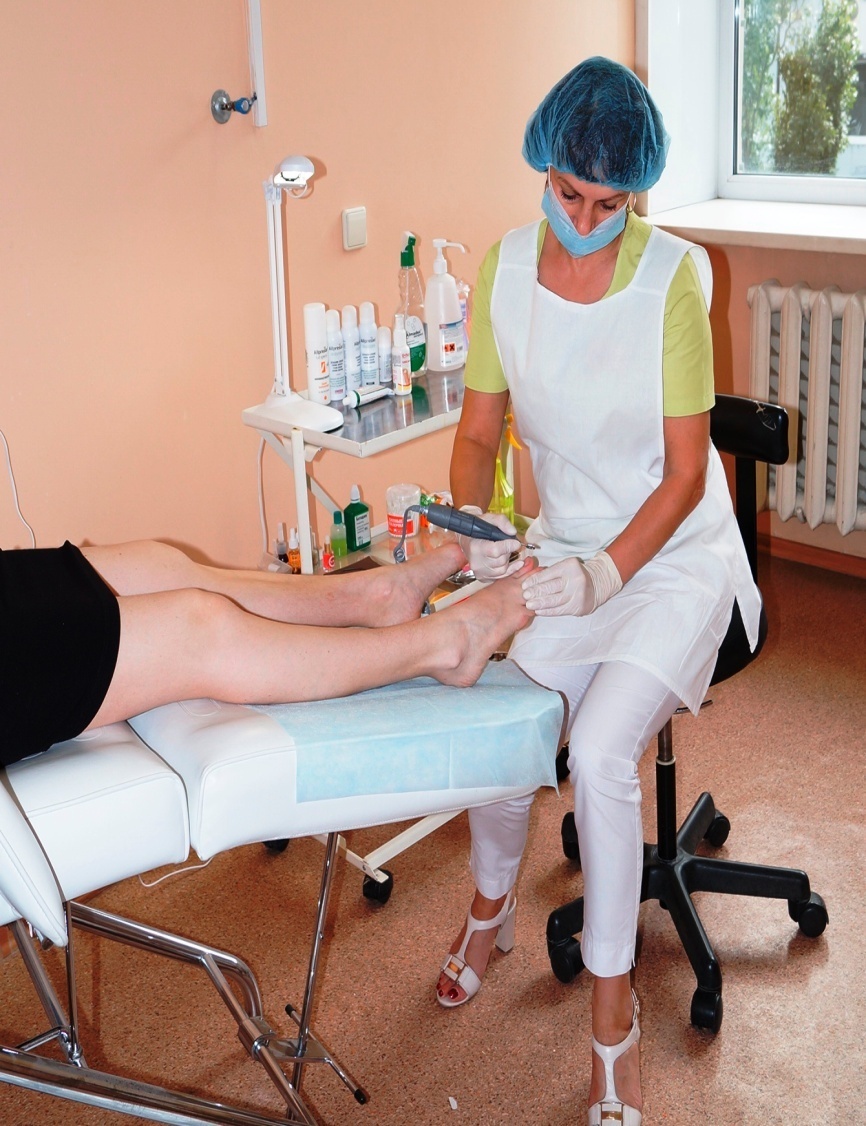 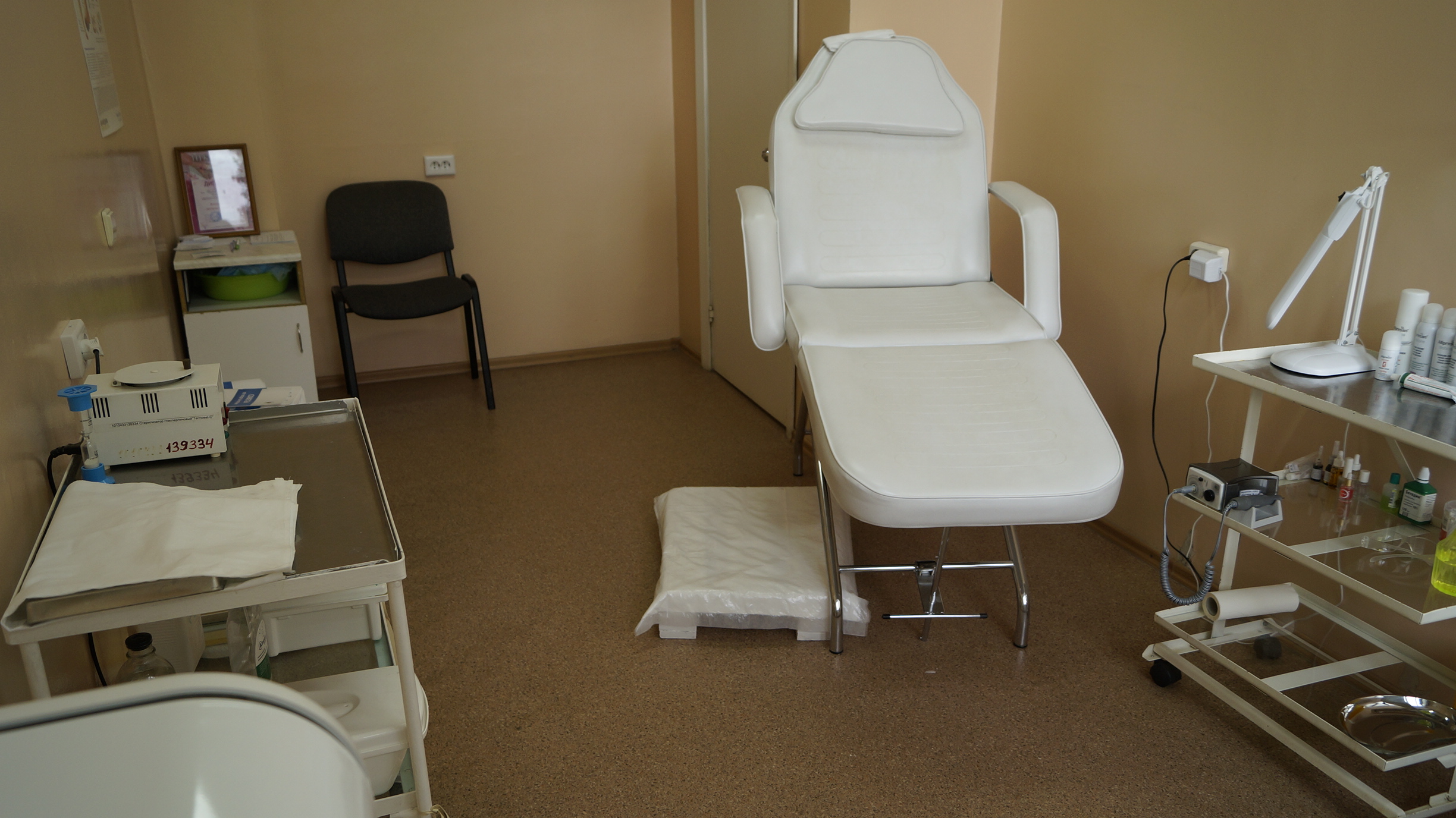 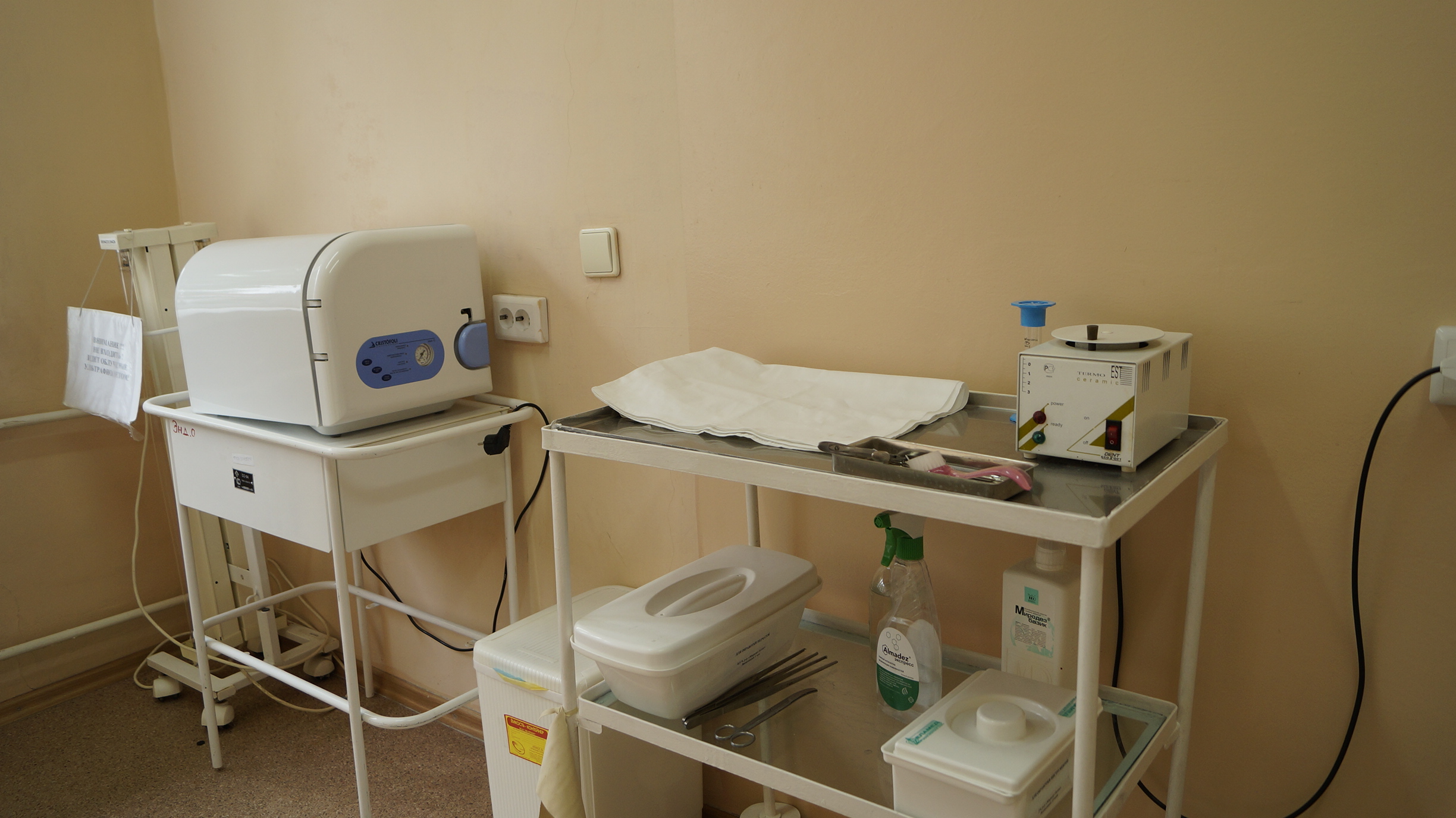 Кабинет диабетической стопы
Помощь оказывается в рамках ОМС для пациентов, госпитализированных в стационар и на платной основе для амбулаторных пациентов
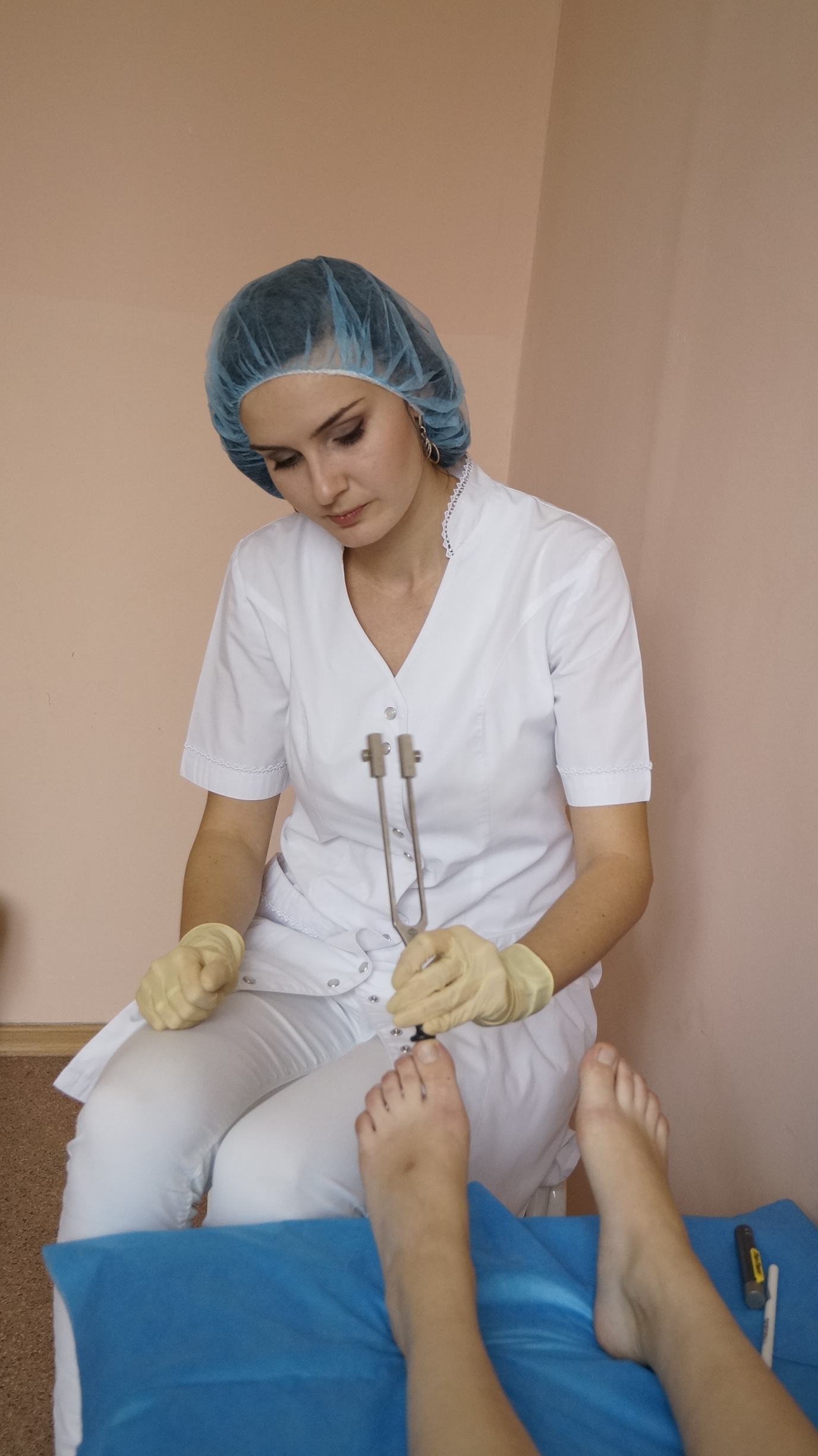 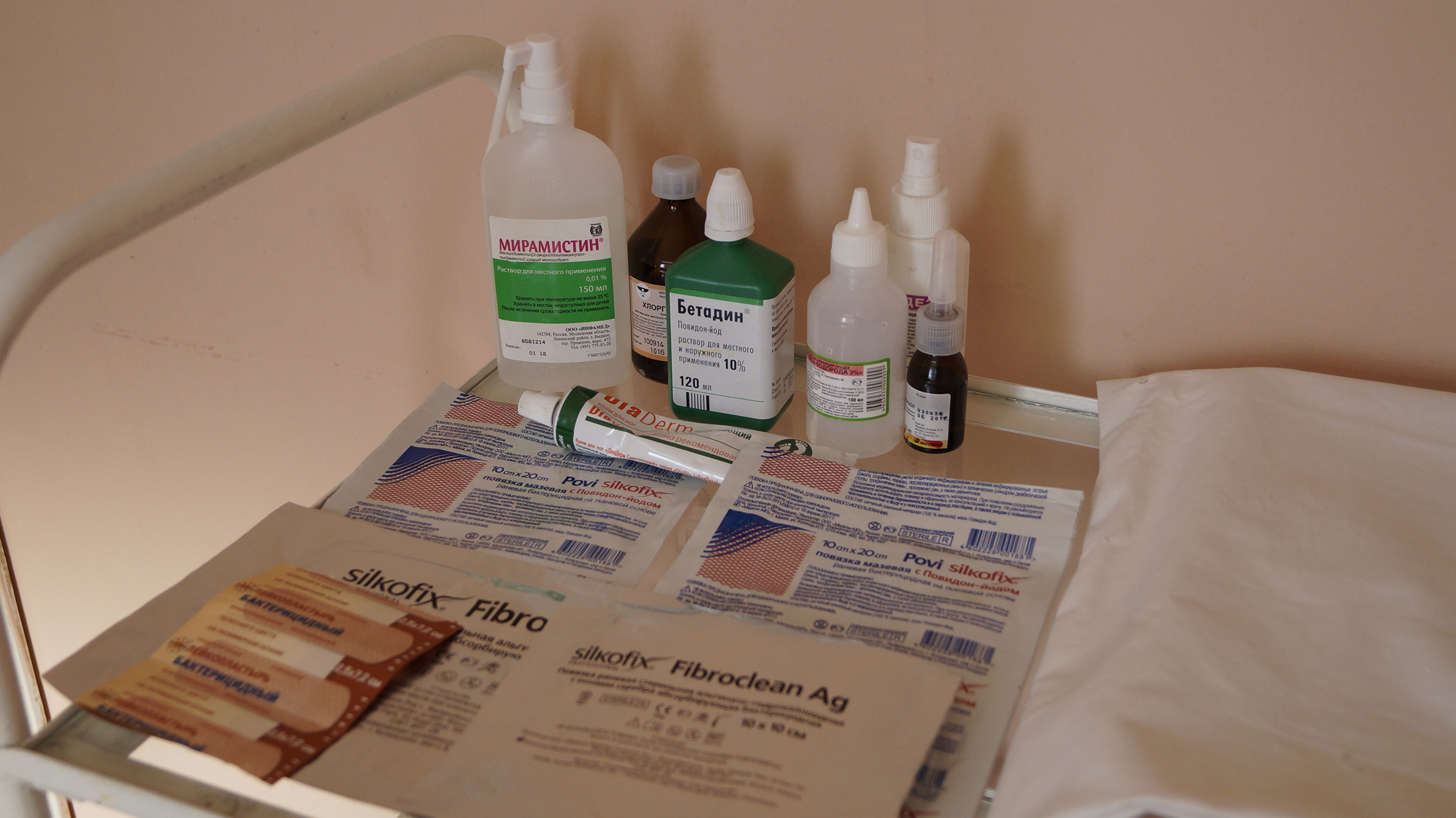 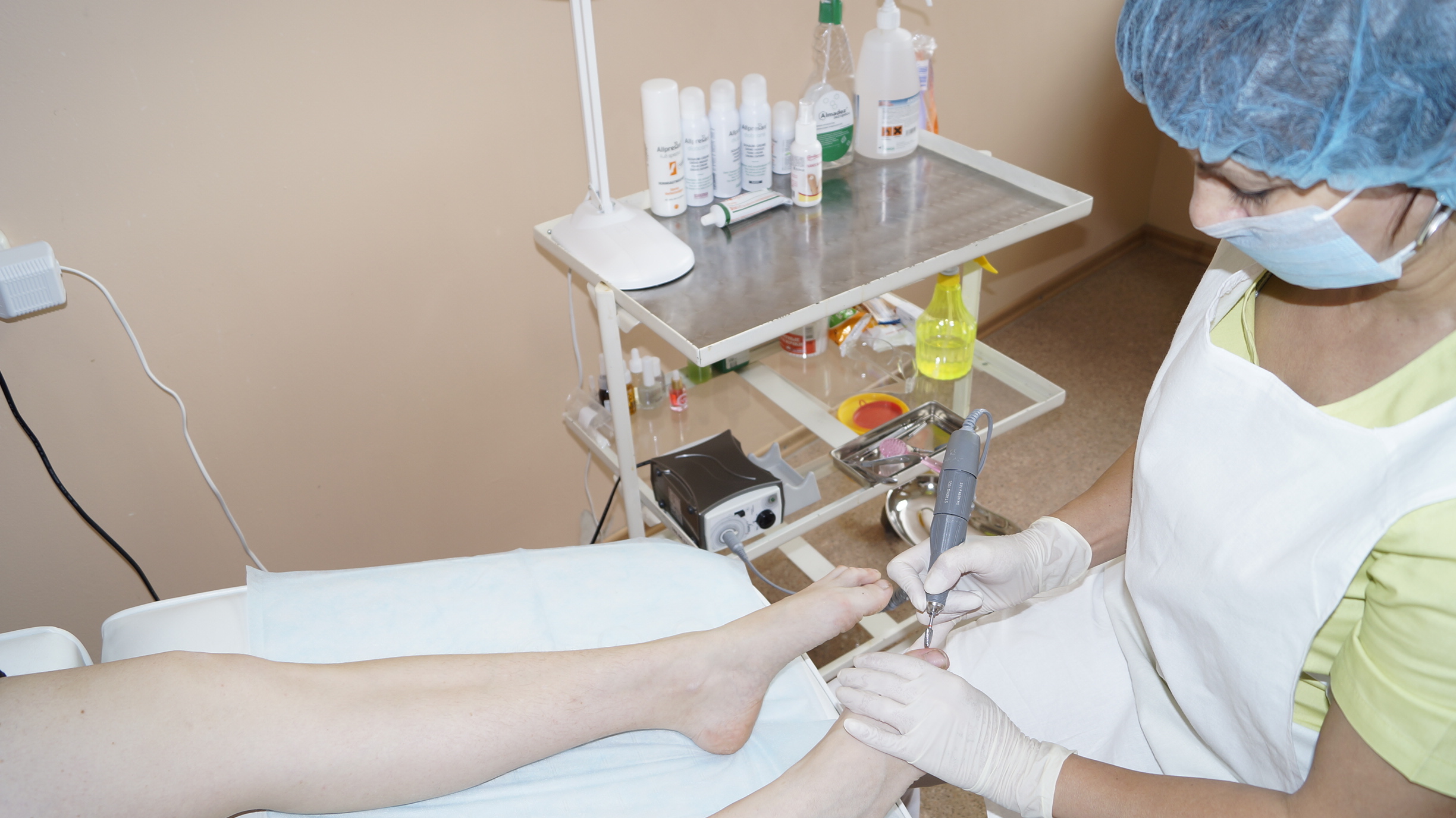 Функции кабинета диабетической стопы:
1) Выявление группы риска развития СДС
2) Специализированная медицинская помощь больным с СДС
3) Гигиеническая обработка стоп          
 ( медицинский аппаратный педикюр)
3) Обучение больных и их родственников мерам профилактики СДС
4) Направление больных с выраженной ишемией н/к или гангреной в хирургическое отделение
Диагностика: Определение различных видов чувствительности и исследование кровотока  мини-допплером
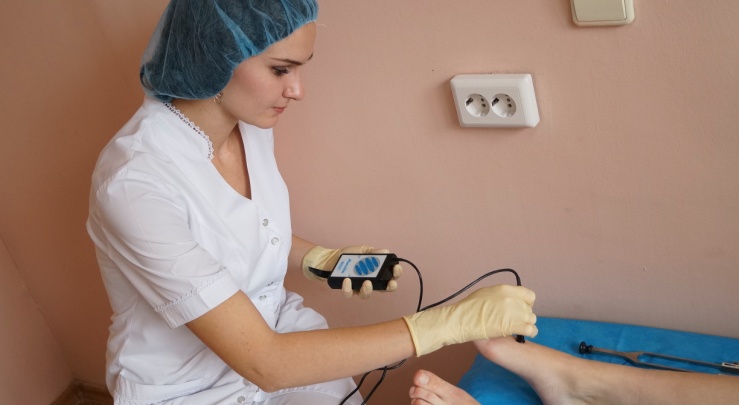 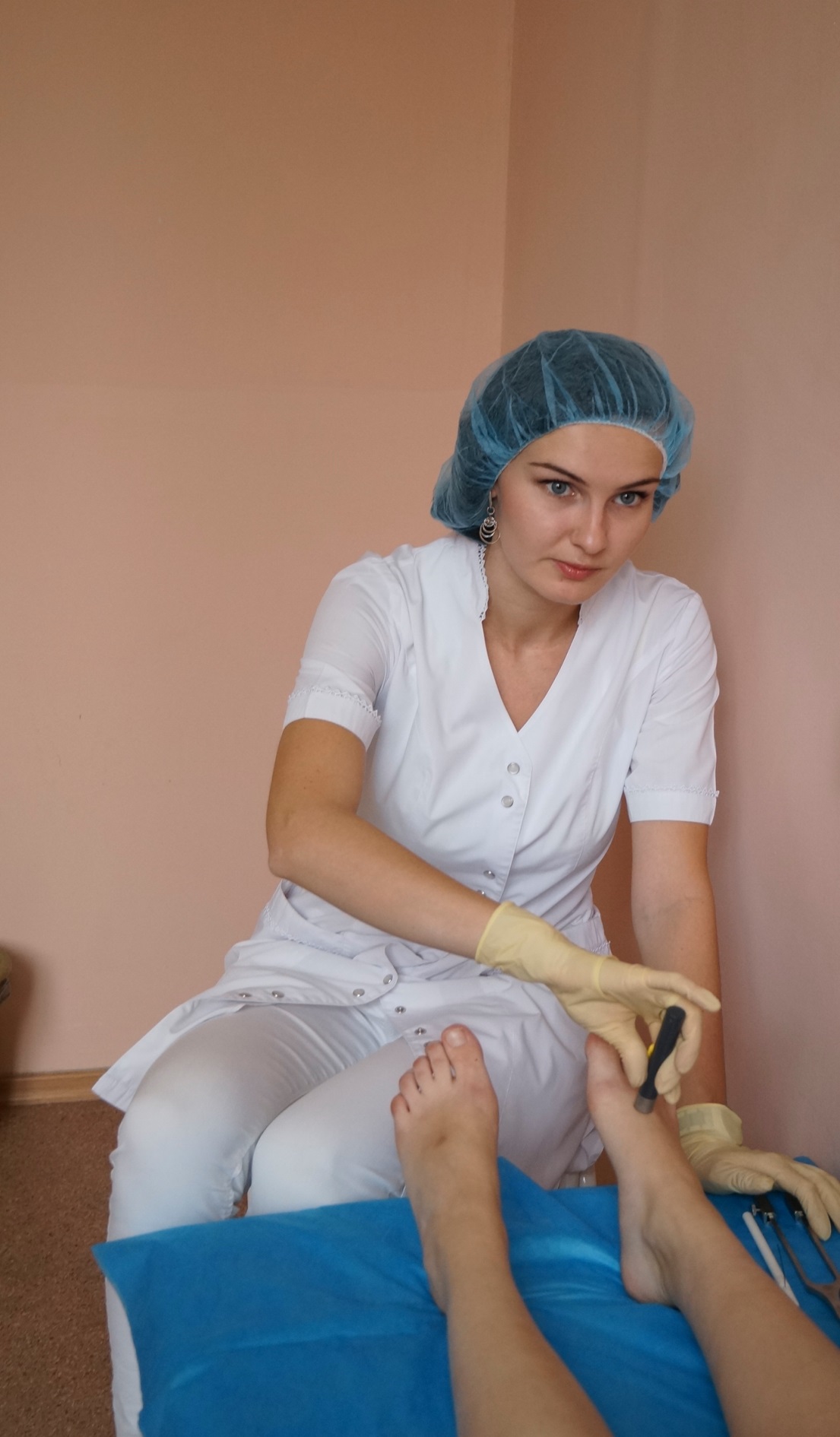 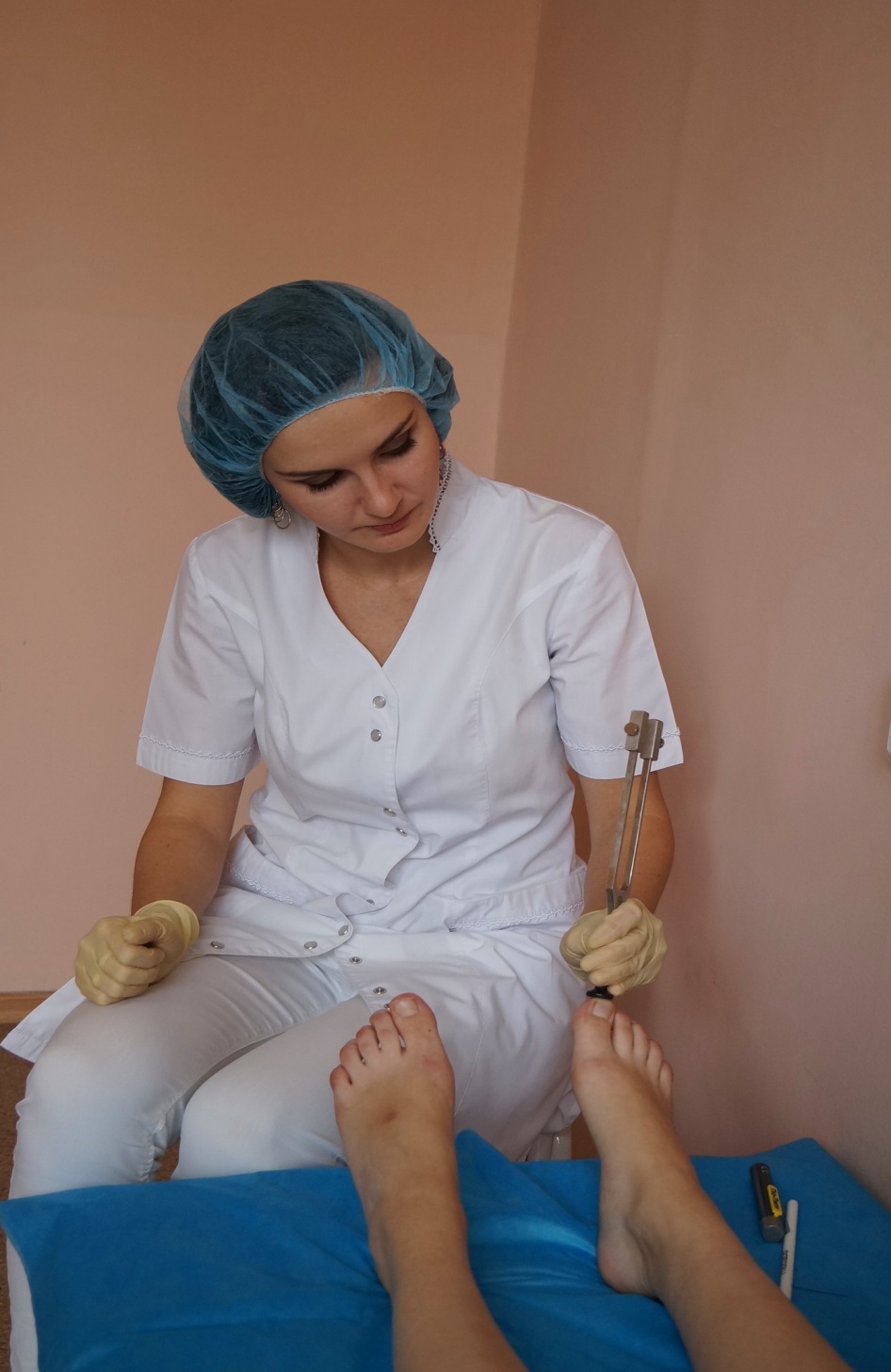 Лечение трофических язв.
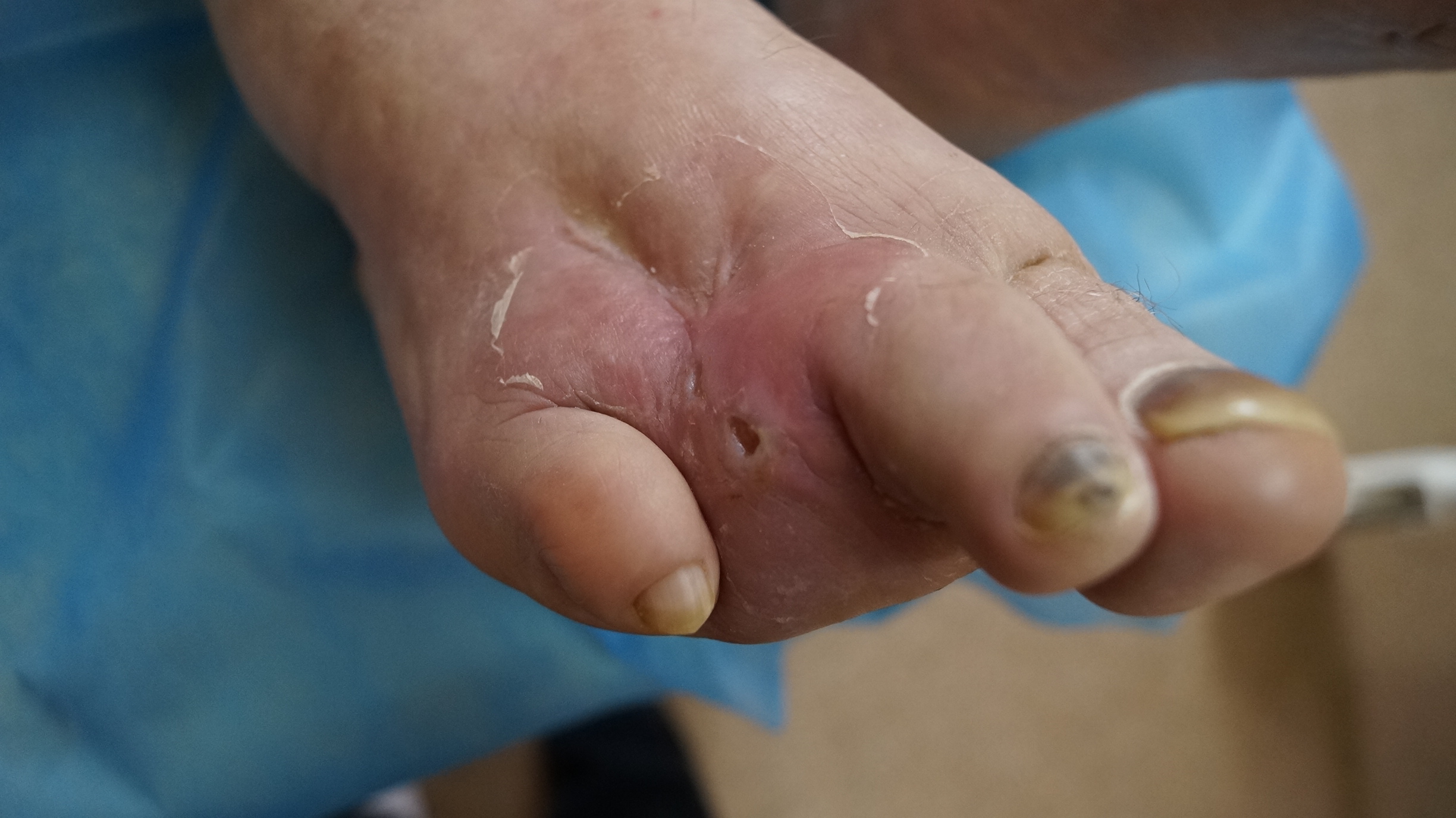 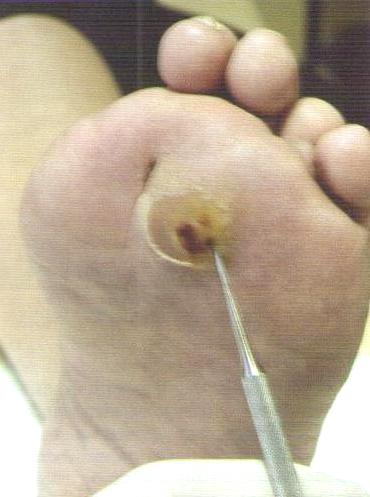 Компенсация диабета
Терапия осложнений диабета
Истончение  краев язвы скалером
Современный перевязочный материал
Антибиотикотерапия
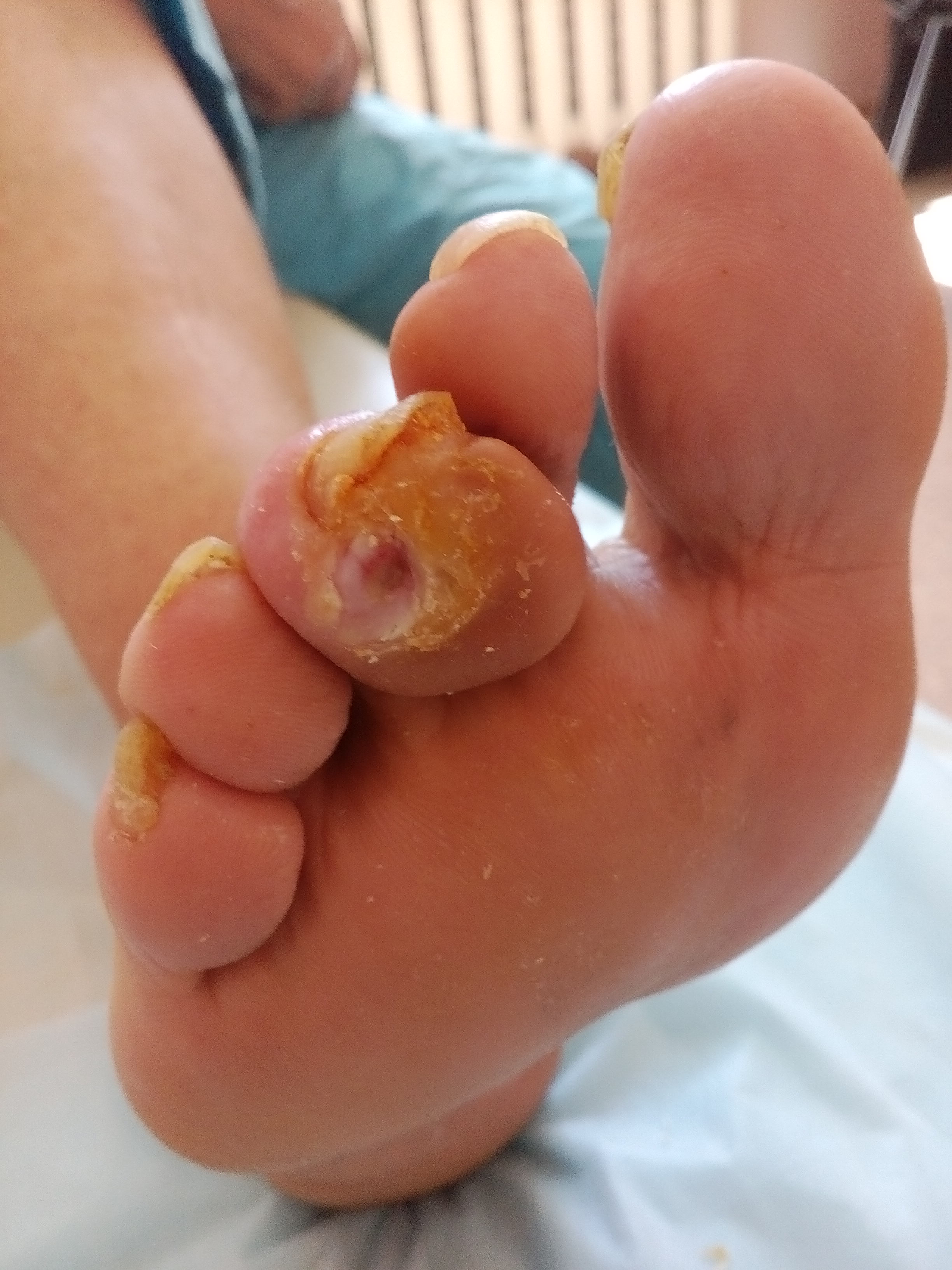 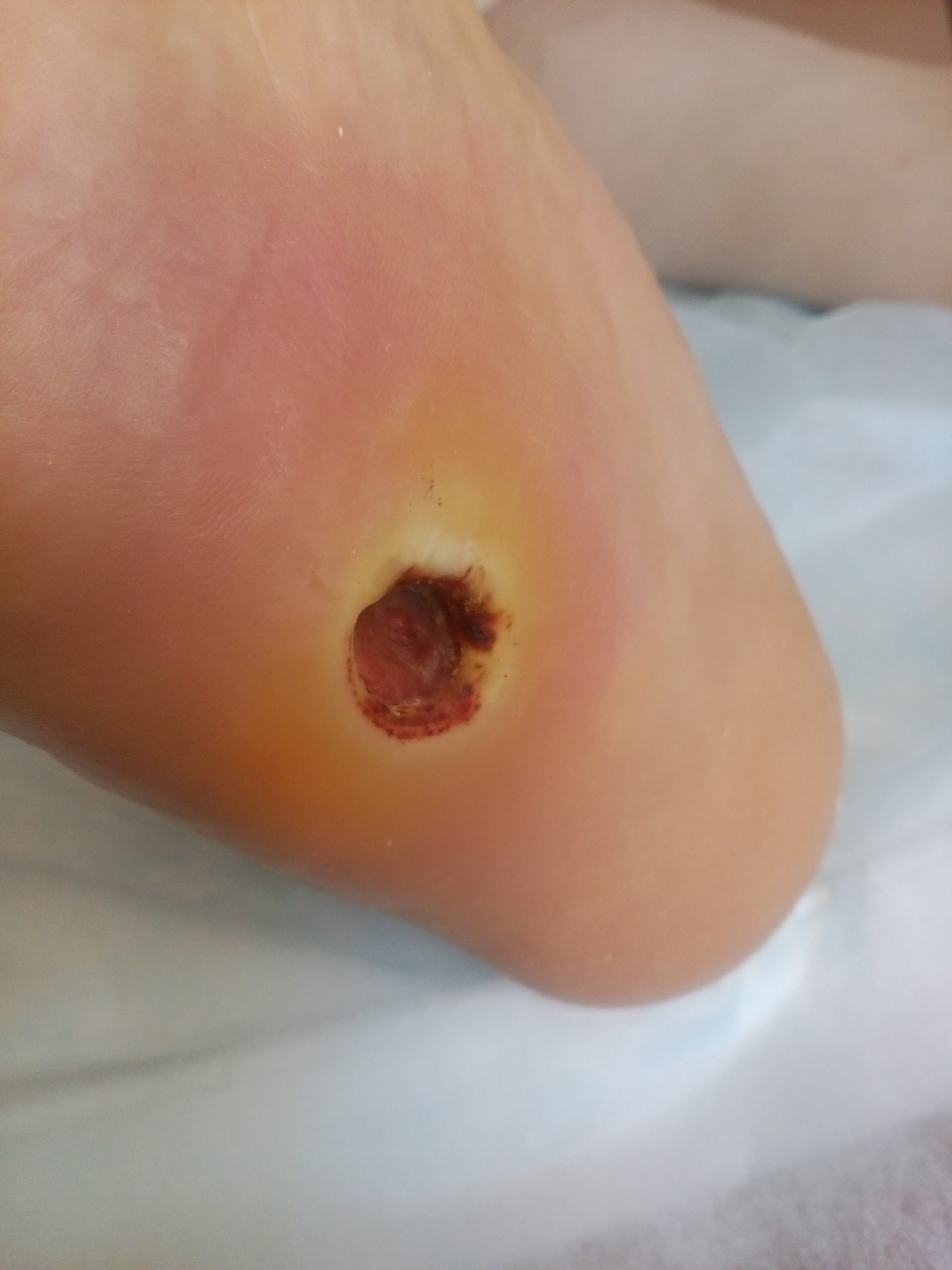 Медицинский аппаратный педикюр – профилактика синдрома диабетической стопы
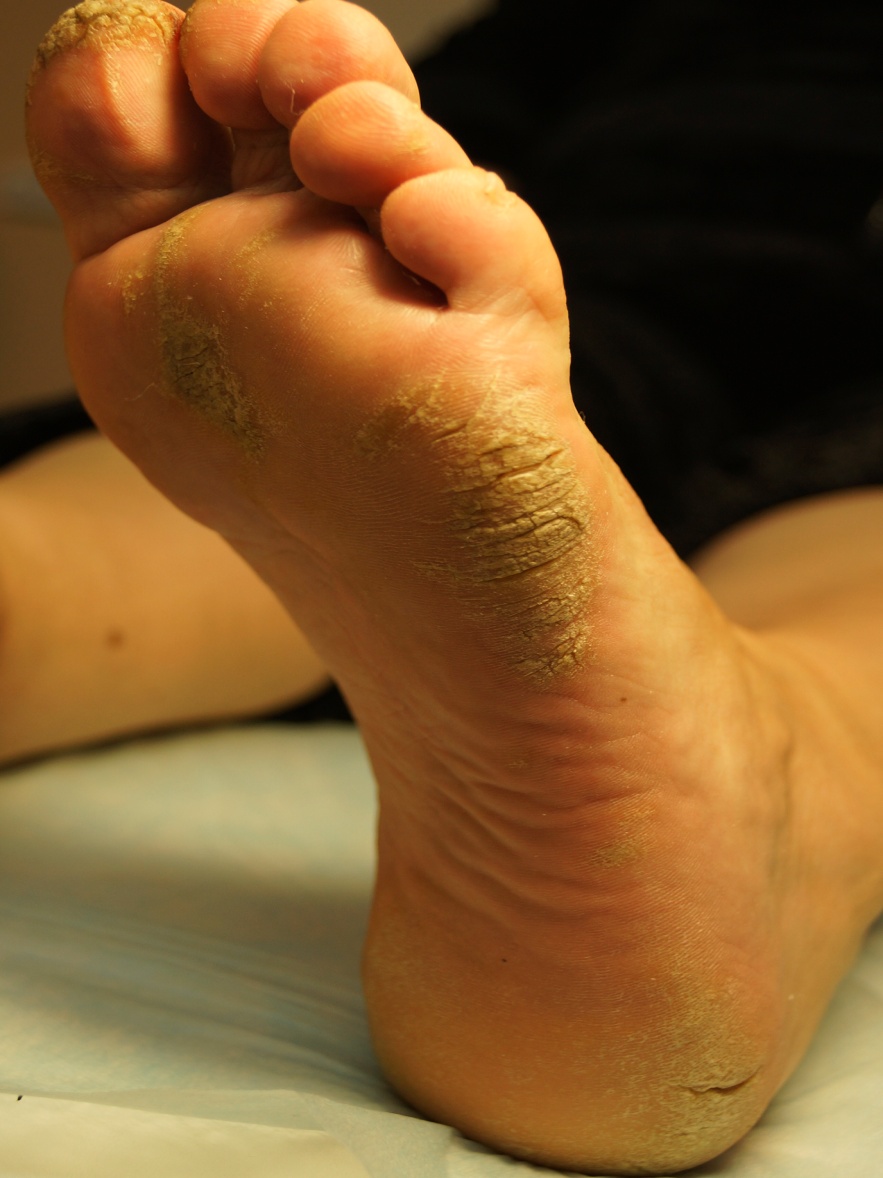 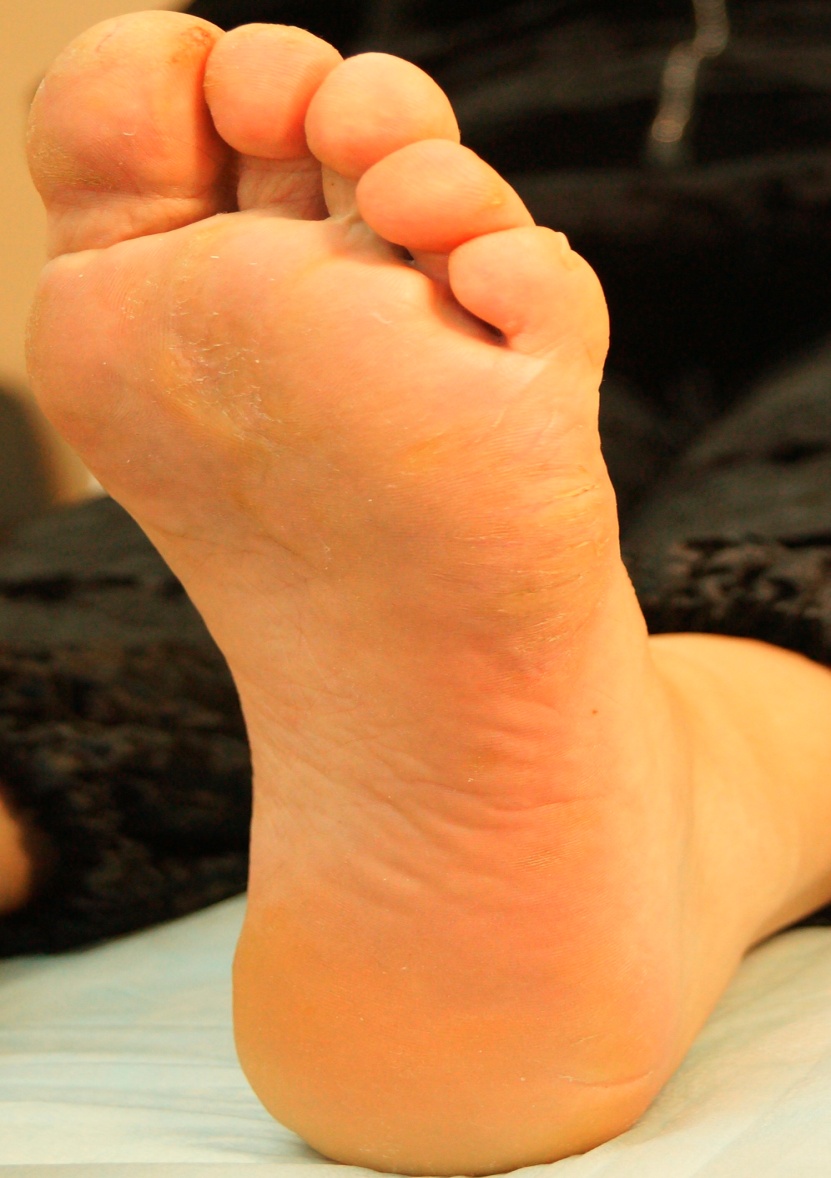 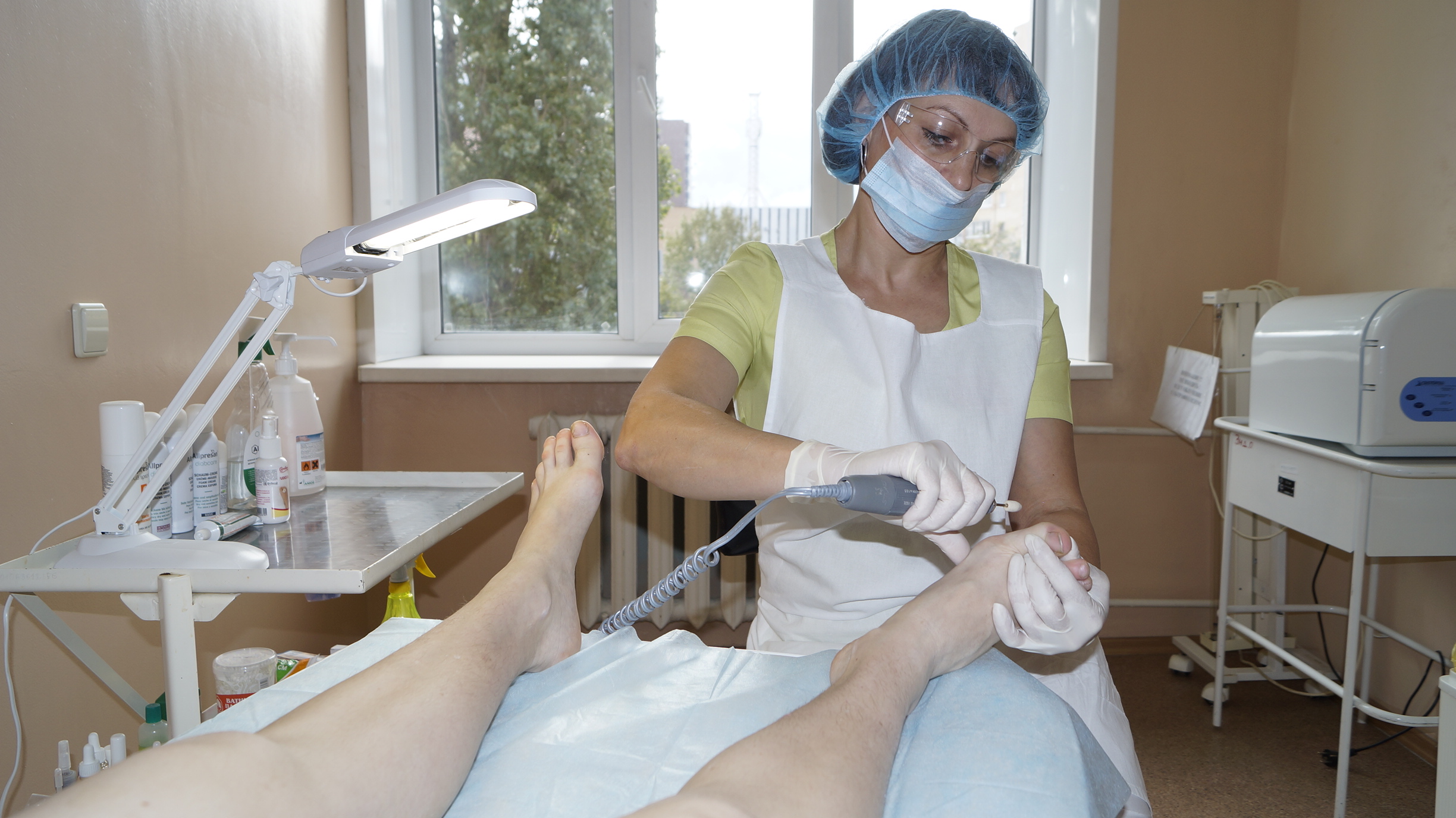 Гигиеническая обработка стоп
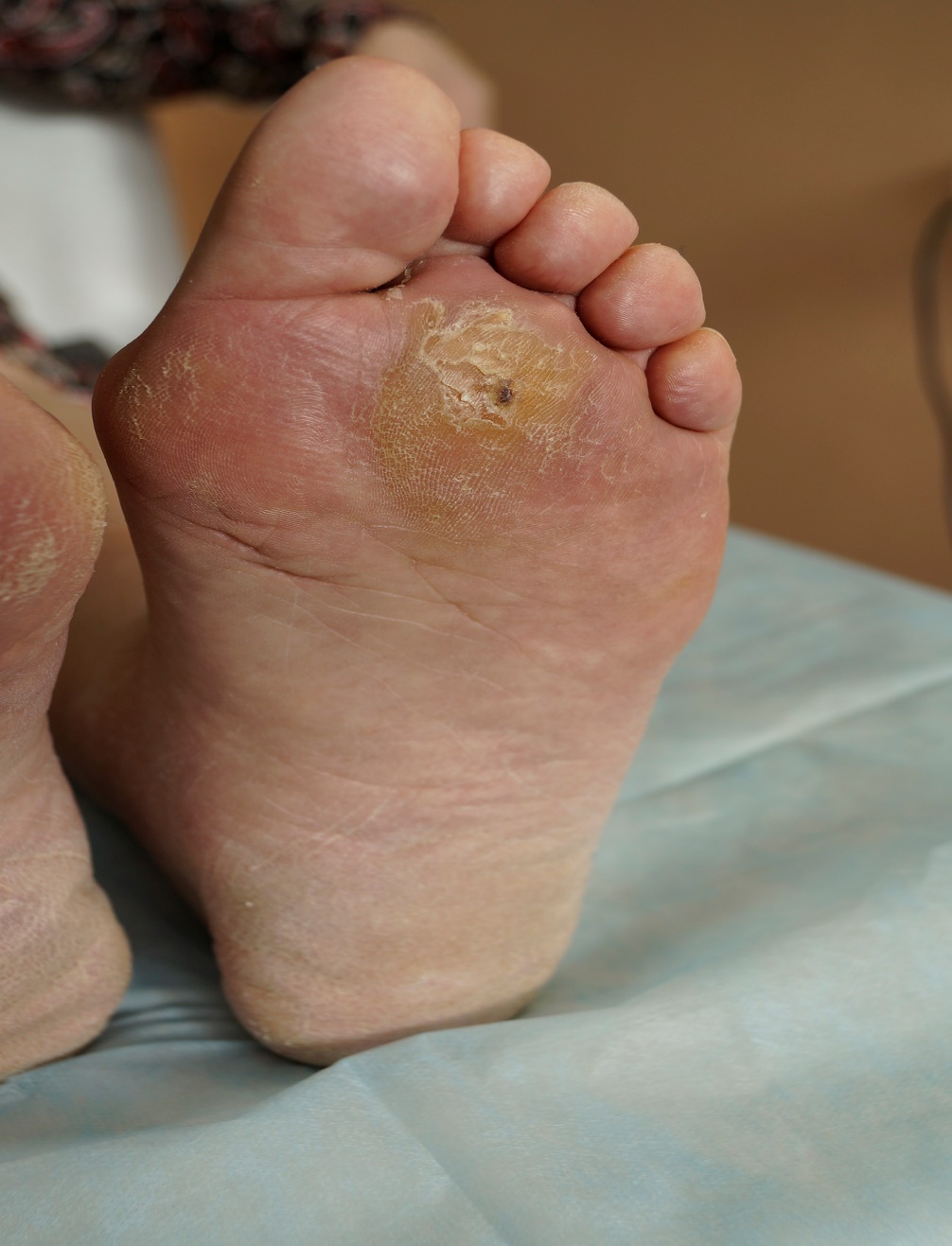 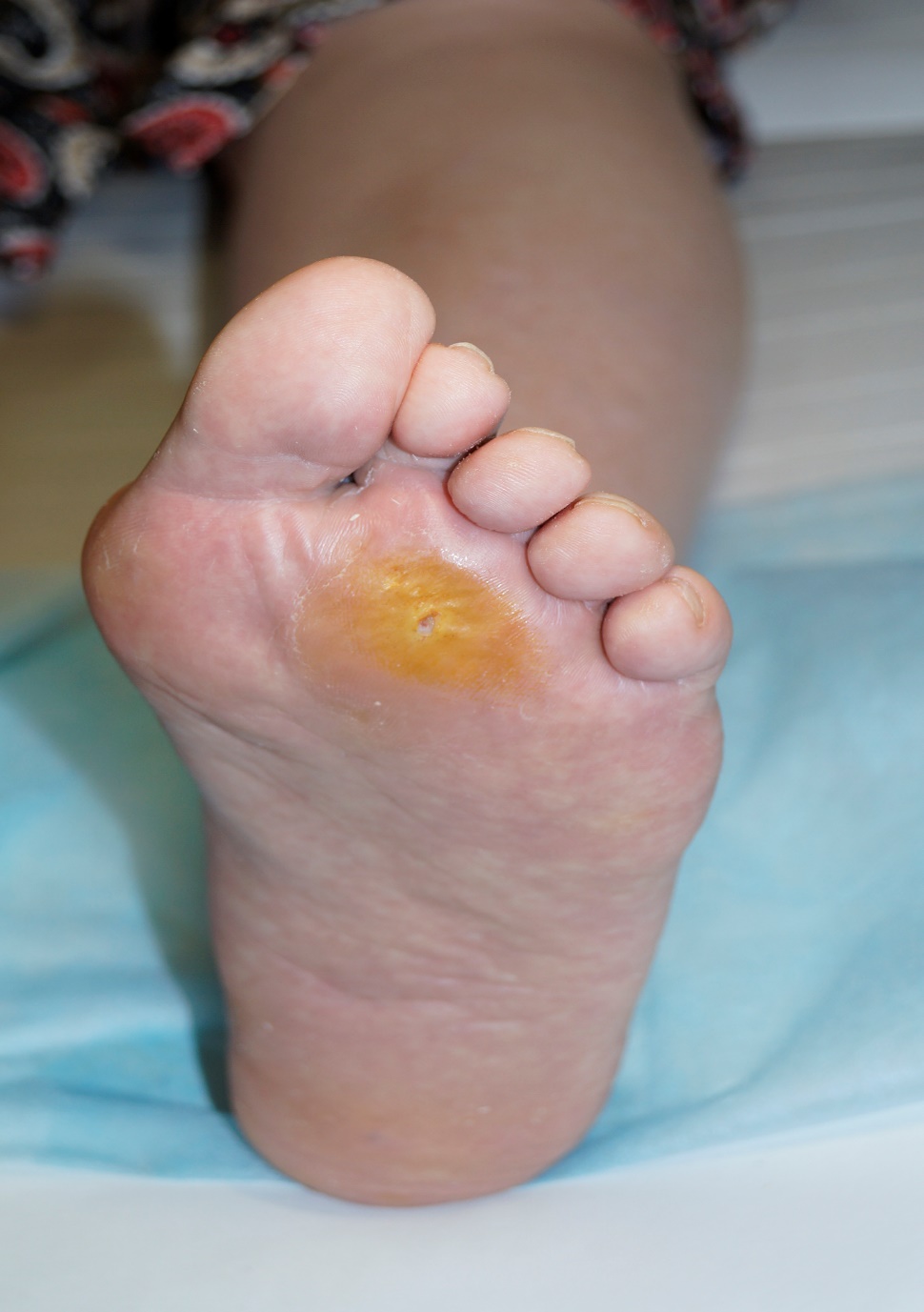 Профессиональная подиатрическая обработка  и обучение пациента правилам ухода за ногами - основная задача медицинской сестры кабинета диабетической стопы.
Гигиеническая обработка стоп
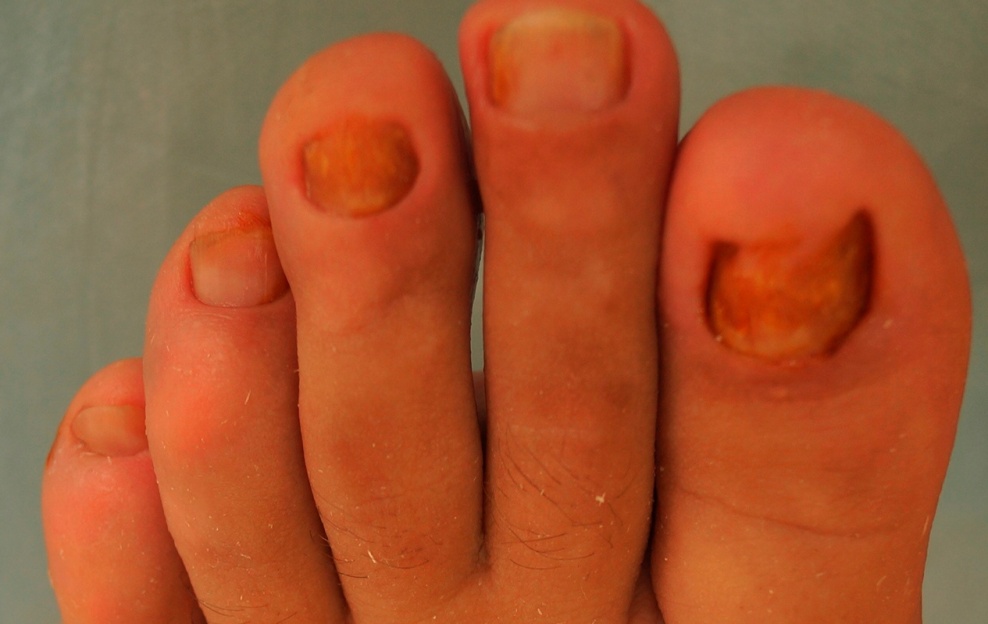 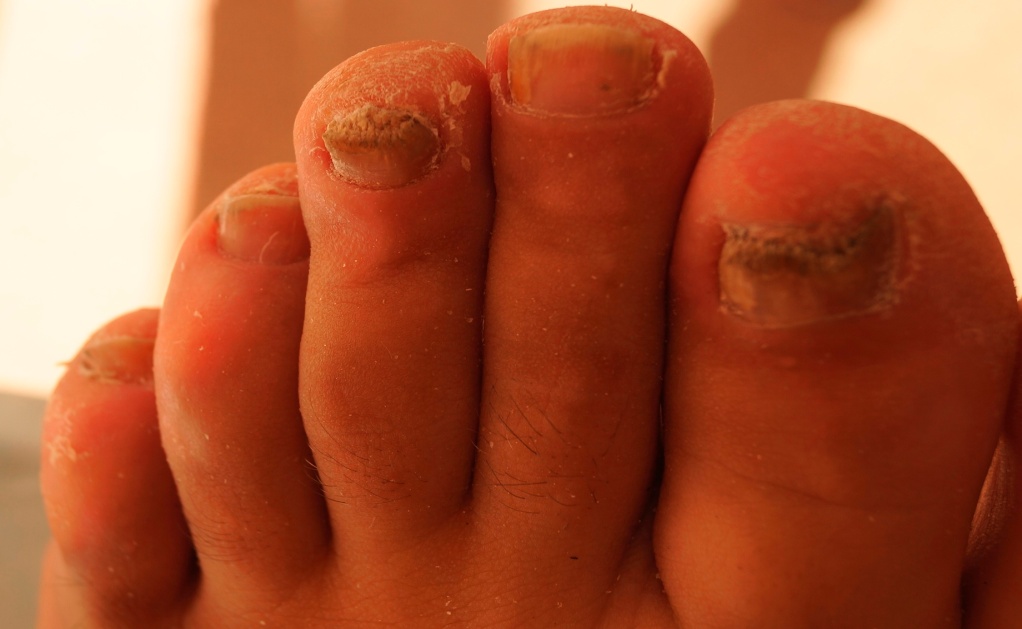 Удаление гиперкератоза скалером
Профилактика и лечение вросшего ногтя
Лечение трещин и  корневых мозолей
Истончение утолщенных ногтей
Статистика – 2017г.
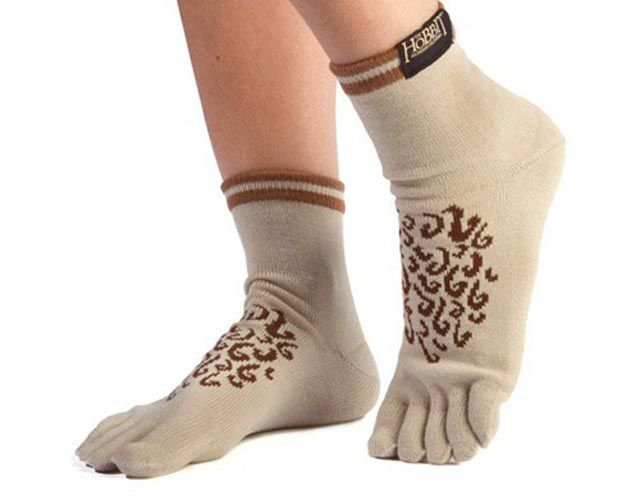 Обследовано – 705  человек
Диагностированы:
нейропатия разной степени выраженности   - 88%
 синдром диабетической стопы – 6% 
Медицинский педикюр – 352 чел.
Частичная обработка стопы – 34 чел. (истончение краев язвы скалером)
Заключение
Своевременный скрининг и профилактика осложнений сахарного диабета снижают уровень распространенности  диабетической полинейропатии и синдрома диабетической стопы.
Адекватное лечение полинейропатии и СДС, профилактическая обработка стоп и обучение пациентов правилам  ухода за ногами может значительно снизить риски ампутаций у больных.
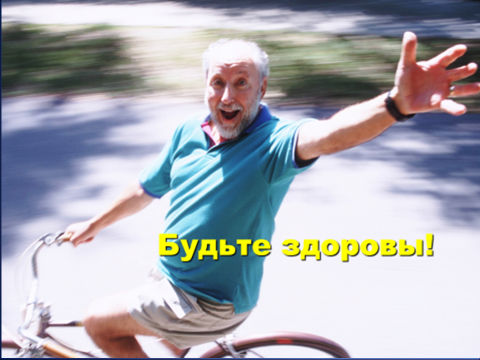